Modernizing Geodetic Control at National Water Level Observation Network (NWLON) Stations
Richard Edwing, Director
Center for Operational Oceanographic Products and Services (CO-OPS)

2018 Hydrographic Services Review Panel meeting
April 2018 
Miami, FL
National Water Level Observation Network (NWLON)
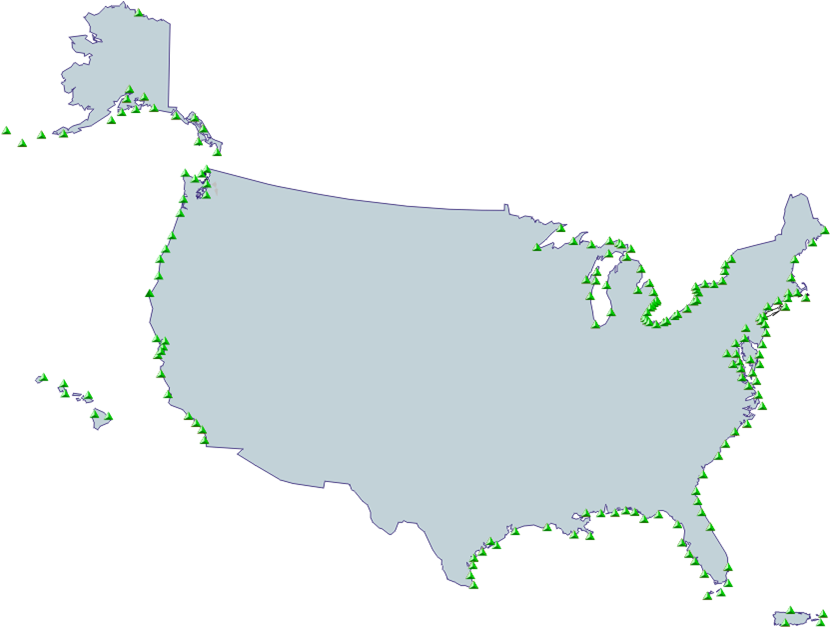 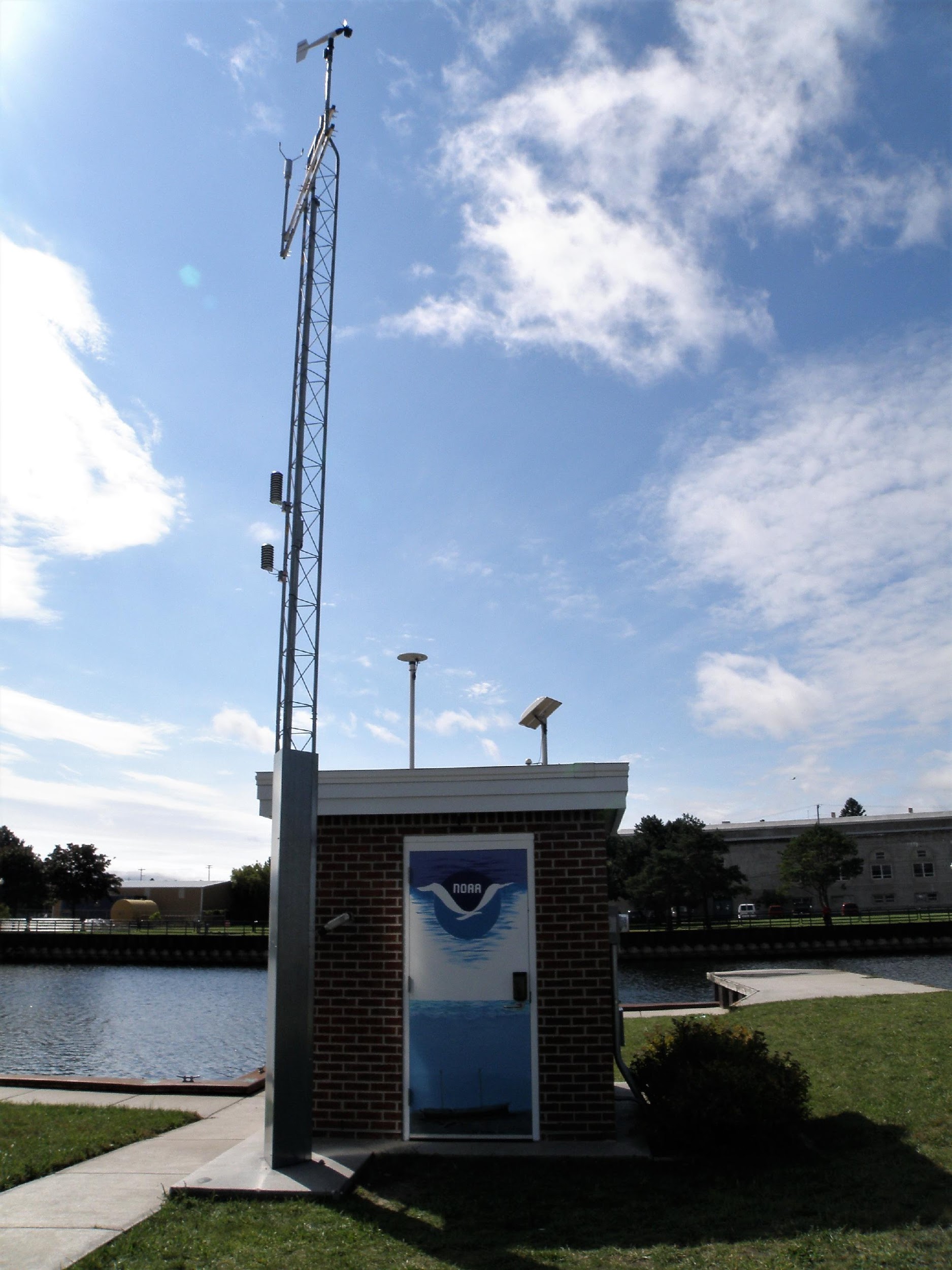 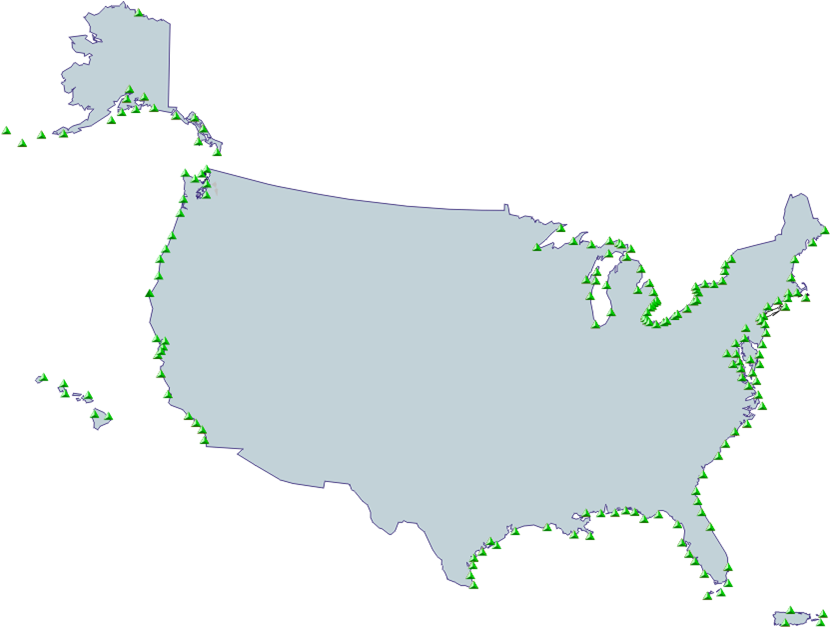 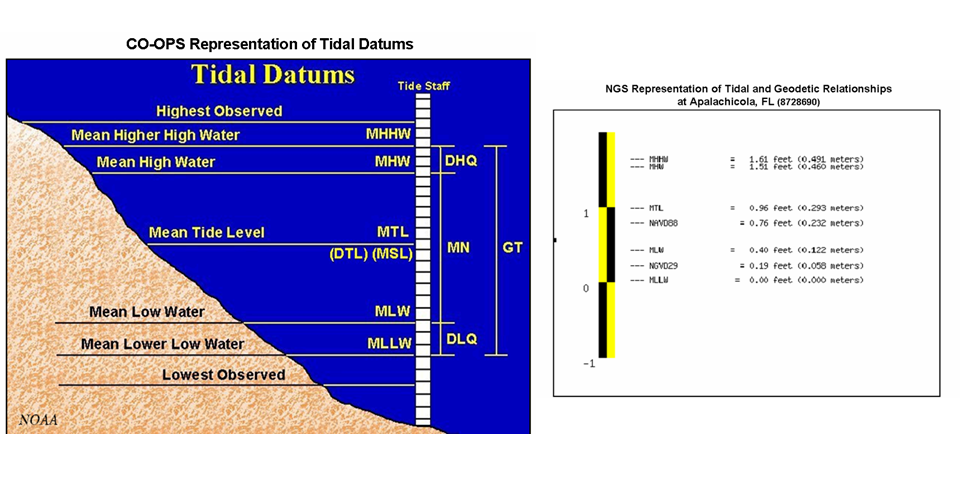 210  Long Term Stations
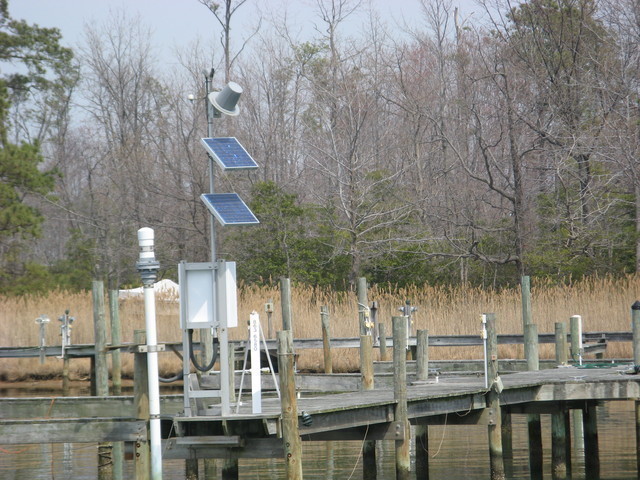 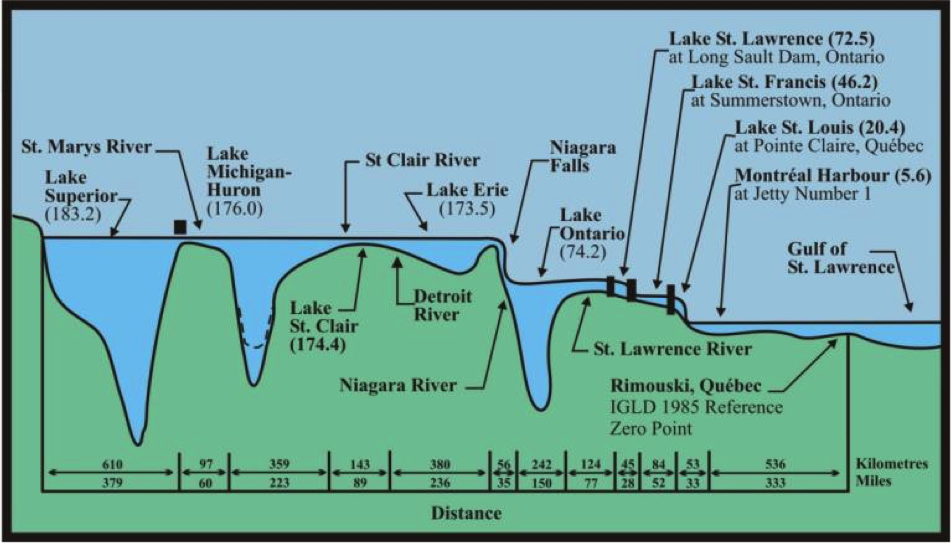 National Tidal Datum Epoch (1983-2001)

International Great Lake Datum (1985)
Vertical Control
Vertical (geodetic) control provides the critical ability to: 

Establish and maintain water level datums by:
 documenting the stability of the water level sensor, and
 transfering and preserving water level data/datums through a local network of bench marks.   

→ Ensure consistently referenced, continous data series 

Connect water level stations to the National Spatial Reference System to put station datums into a common reference frame.  Water level datums are local and have a discrete span of control. 

Monitor land motion to determine absolute sea level rise at a NWLON location.
3.550 m
Tidal Bench mark
4811 G 2004
2.736 m
MHW
1.220 m
MLLW
Present capability
Leveling surveys determine relationships 
between benchmarks and water level sensors
Once leveled, you can transform between tidal and geodetic datums.
Tide
Gauge
Pier
NOAA
TBM
Tidal Bench mark
4811 G 2004
2.000 m
Geodetic Benchmark
Bench mark with geodetic control (NAVD88,etc.)
1.350m
NAVD88
Steel tape measured distance from a
 ”TBM” to elevation of sensor “0”
Pressure Sensor “0”
0.7428 m
Station Datum
Differential Leveling Surveys 
at NWLON Benchmarks for Local Vertical Control
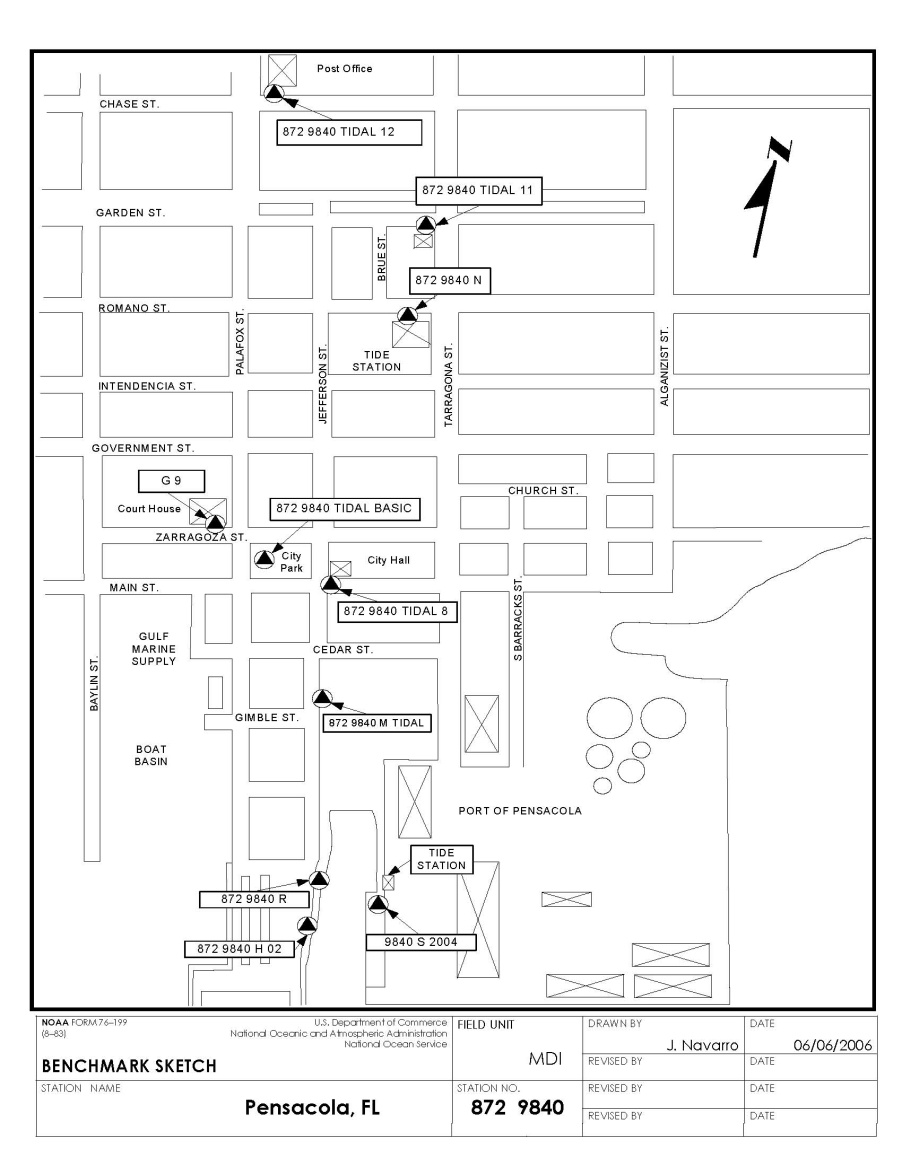 NGS Accuracy Standards Default
2nd Order, Class I for long-term stations
3rd Order for short-term stations
Electronic Digital Barcode Leveling Equipment standard
Scheduled maintenance leveling for NWLON; installation and removal levels for short-term stations
Unplanned leveling for storm events
Primary Bench Mark 
and GPS Mark
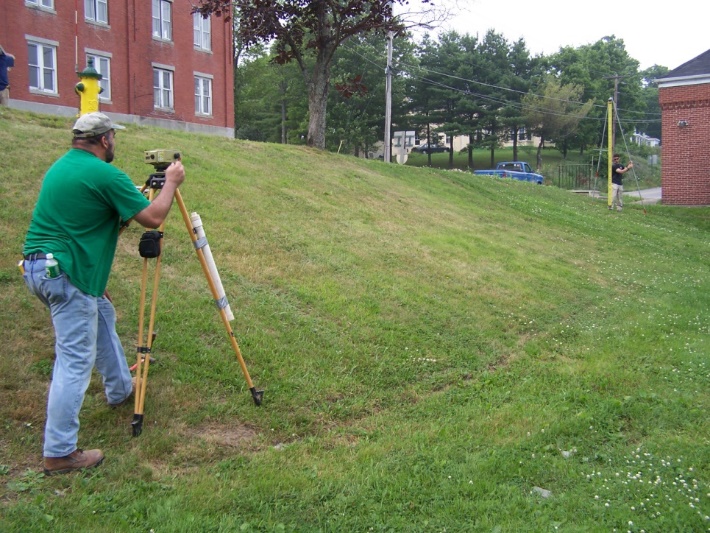 Tide Station
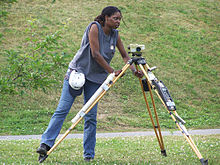 Static Global Positioning System (GPS) Observations at NWLON Benchmarks
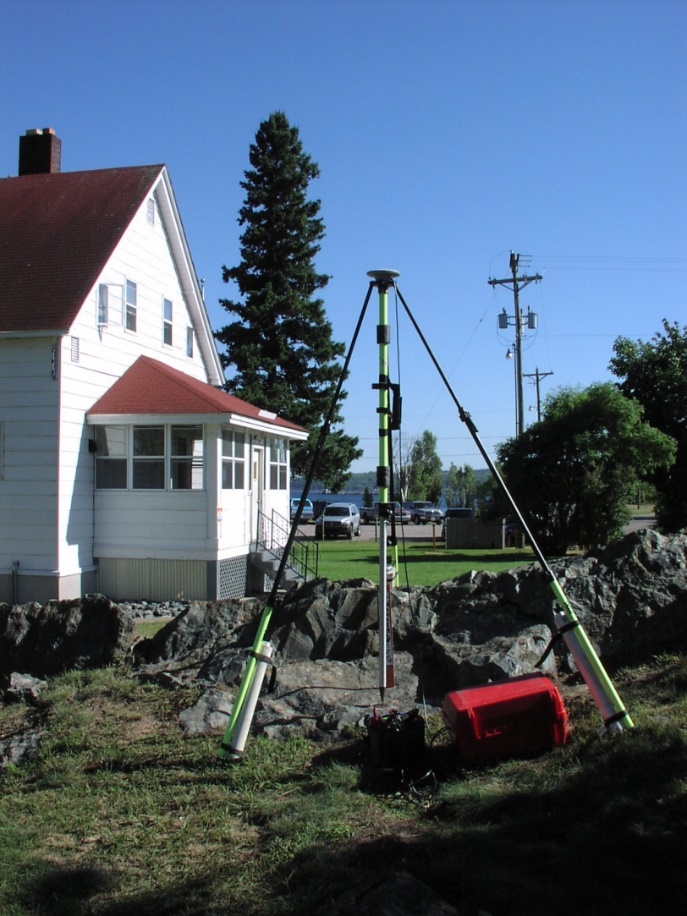 GPS replaced line of sight connections to NGS First Order bench mark networks used to achieve NSRS connections

Each station has a designated GPS mark - observations done annually or every five years depending on sea level rate of change

Documentation and data submitted to NGS

Track and compare solutions over time
Land Motion through NWLON/CORS Collocation
Global Sea Level Observing System Group (GLOSS) requirement*
Risk reduction requirement for other NWLON stations
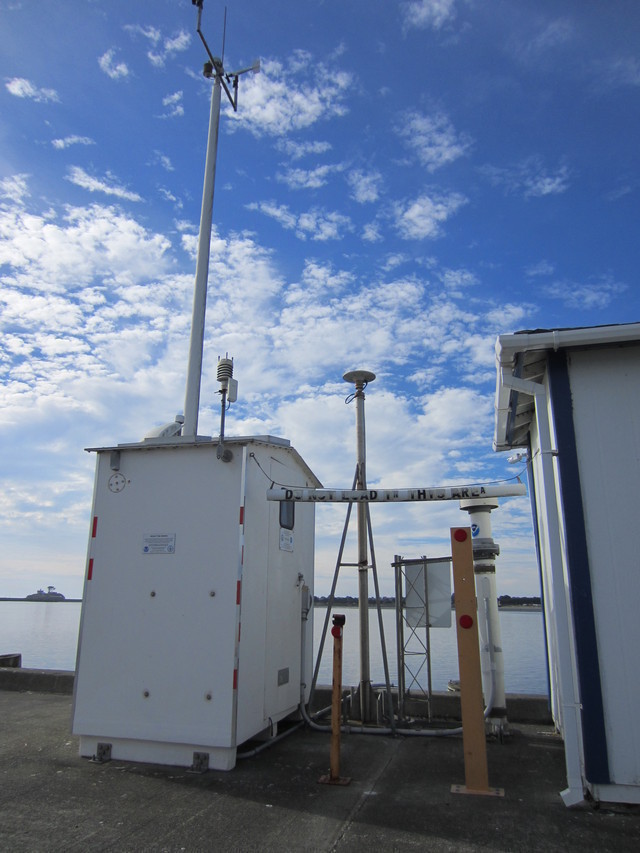 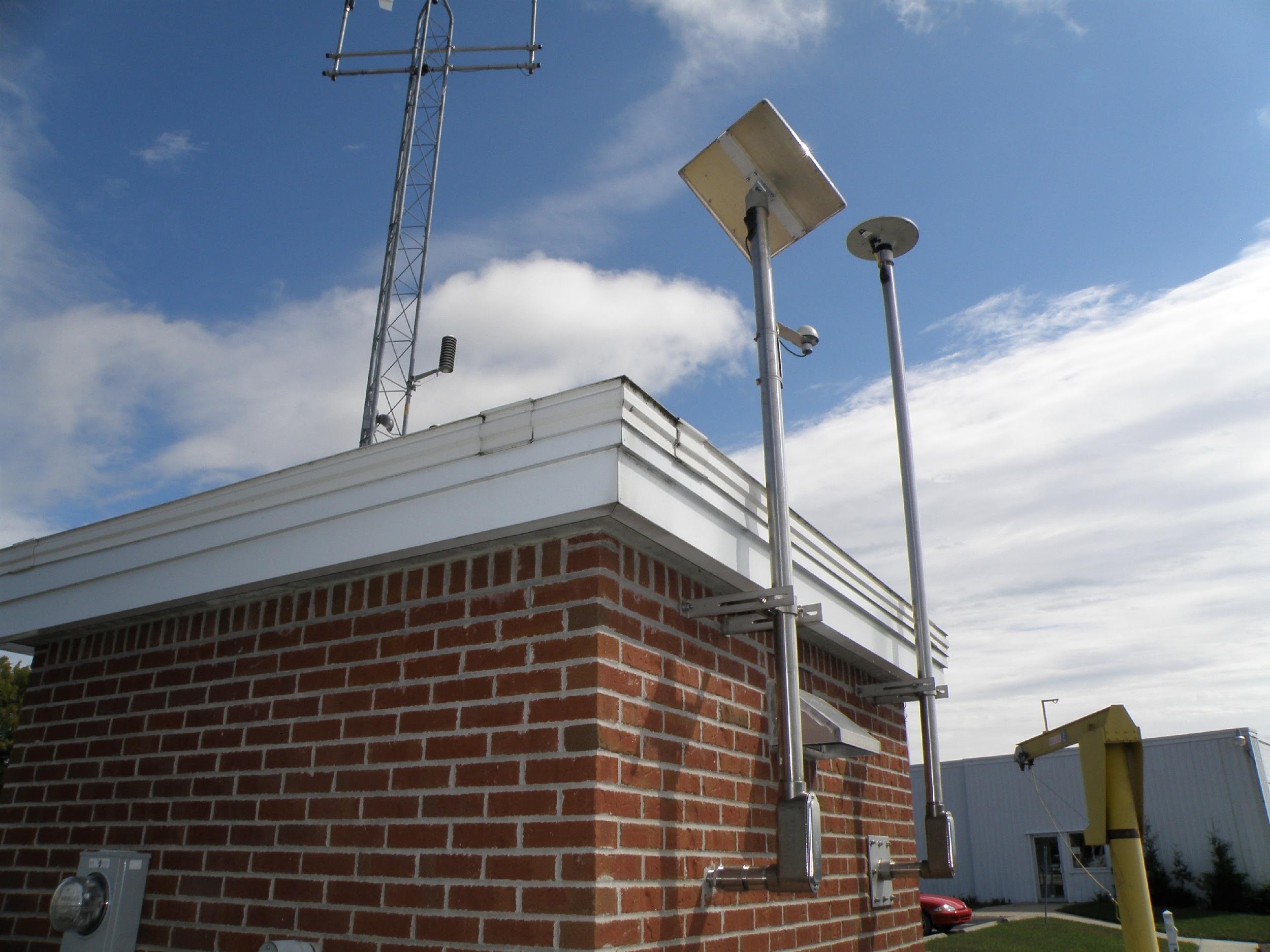 Alpena, MI
Crescent City, CA
*UNESCO\IOC Manual on Sea Level Measurement and Interpretation, Vol IV (2006) & Vol V (2016)
CO-OPS Global Navigation Satellite System (GNSS) Vision
Leverage evolving GNSS technology to:

Continuously monitor water level sensor stability and realize potential efficiencies in bench mark maintenance protocols

Strengthen station datum connections to NSRS (ellipsoid)

Improve ability to determine land motion.

Future: Use as potential water level sensor
GNSS-Based Future
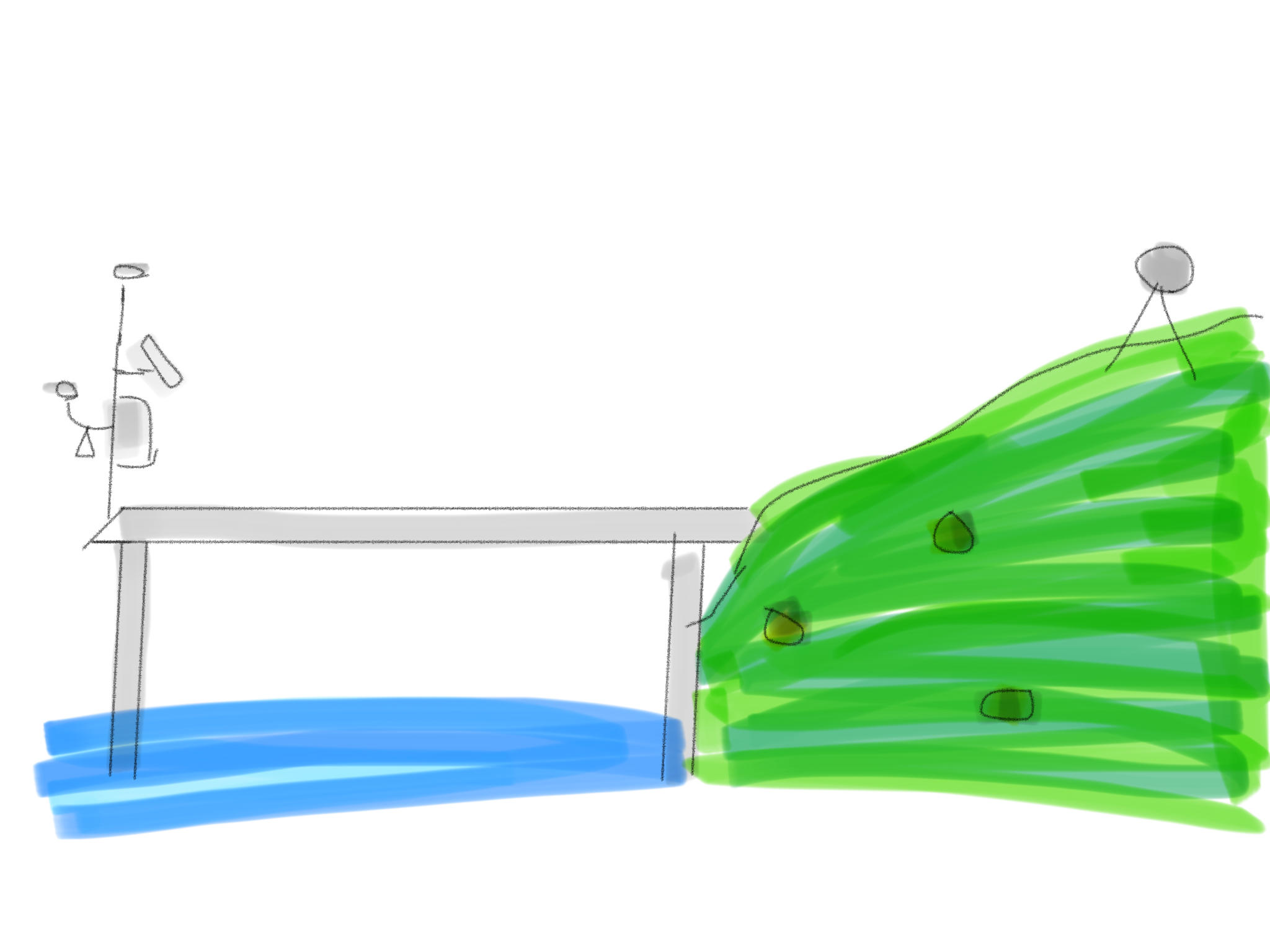 NWLON station
cGNSS (CORS)
GNSS antenna on the sensor
or

GNSS near sensor on same platform w/ known offset

Use to continuously monitor sensor stability
cGNSS antenna
BM
BM
BM
GNSS-Based Future
Use nearby CORS or CORS-like cGNSS, or 

Combine static observations with continuous observations

Gain efficiencies in leveling procedures
Reduce benchmarks?
Reduce leveling frequency?

Better connection to other reference frames
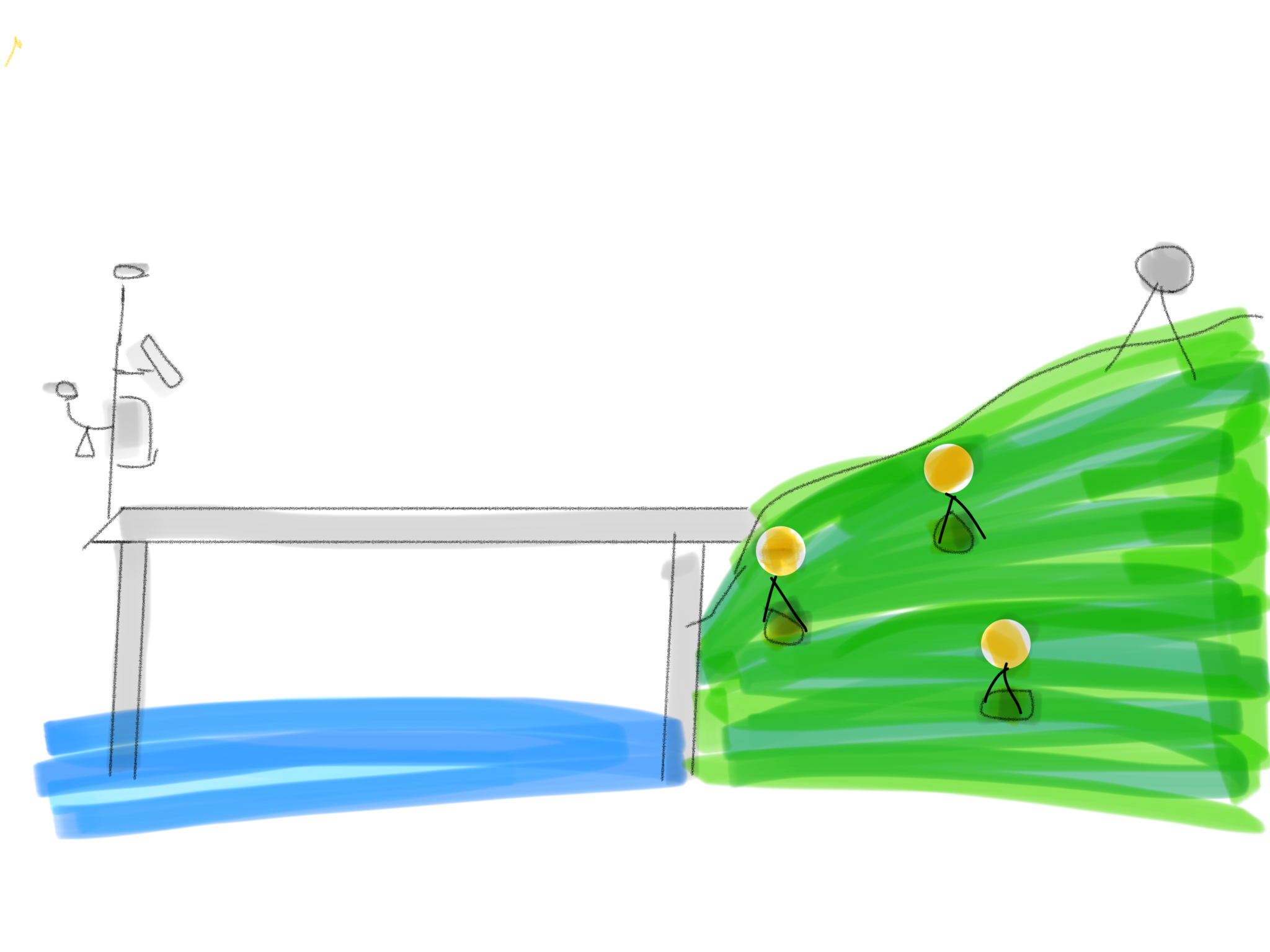 NWLON station
cGNSS (CORS)
cGNSS antenna
Static GNSS
or cGNSS
BM
BM
BM
GNSS-Based Future
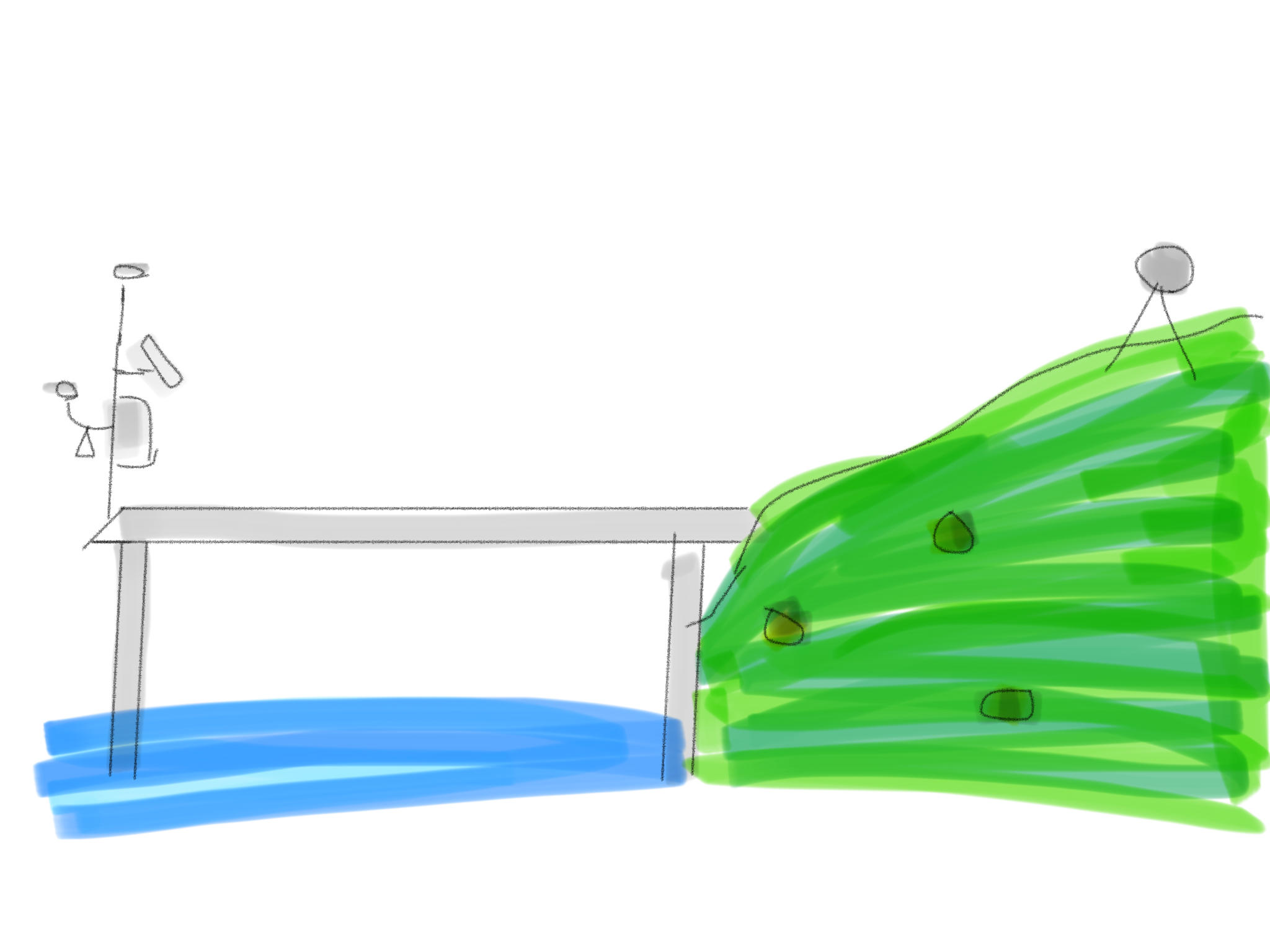 NWLON station
Differential mode to resolve components of SL Trend
Multiple cGNSS signals used to understand land component of relative sea level trends

Absolute sea level measured to the ellipsoid
cGNSS (CORS)
cGNSS antenna
BM
BM
BM
Progress to Date
PLANNING
Formed CO-OPS cGNSS working group and collaborated with NGS and other partners;
Held GNSS Workshop 
Published GNSS strategy (NGS assistance)

TECHNOLOGY & DATA MANAGEMENT
Performed system, configuration, installation, operations & maintenance familiarization
Conducted data logging, processing and analysis options (with NGS assistance) 
Established two long-term test platforms

FIELD OPERATIONS
Installed four long-term GNSS systems on NWLON stations in collaboration with Old Dominion Univerisity
Developed sensor GNSS antenna mounting design options
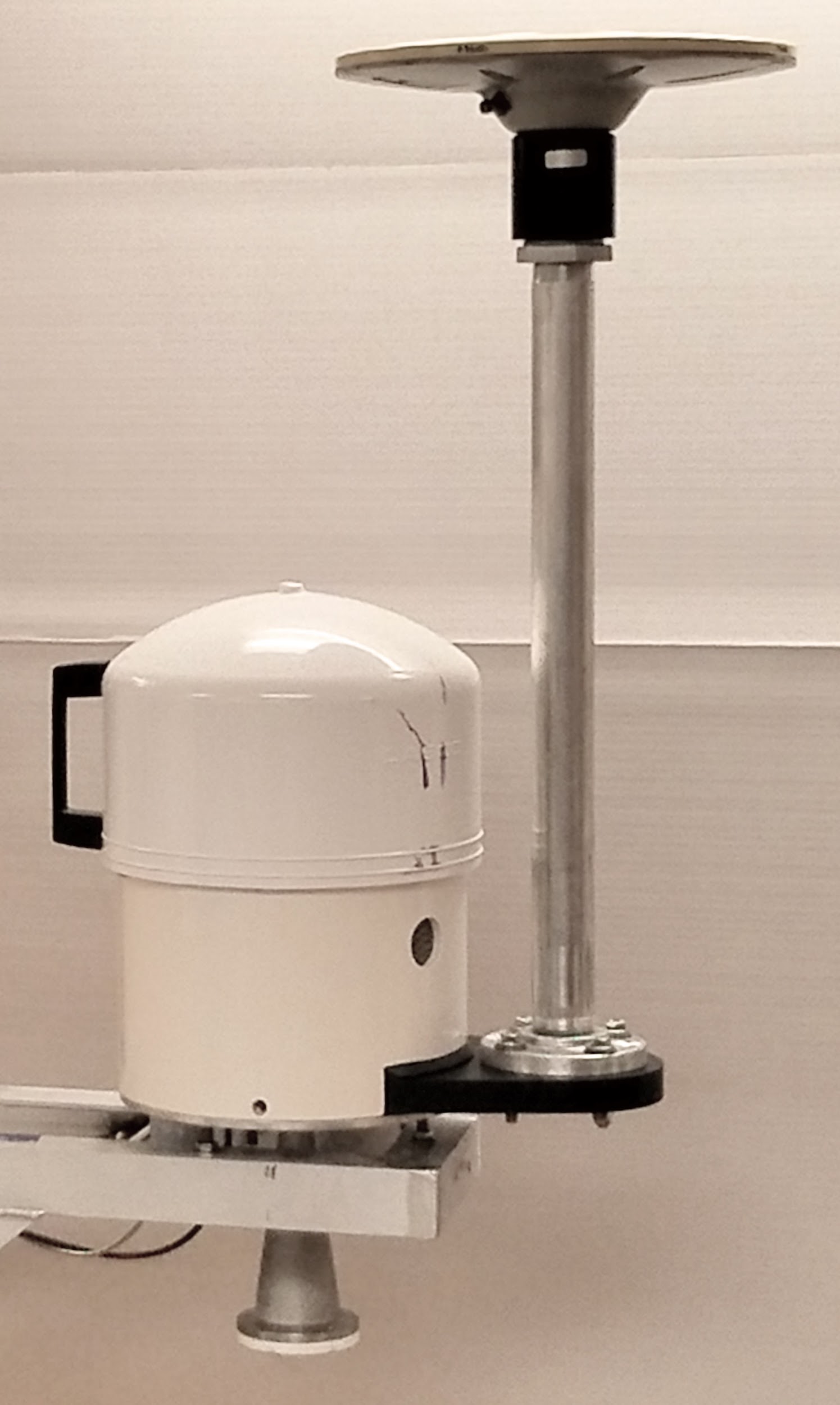 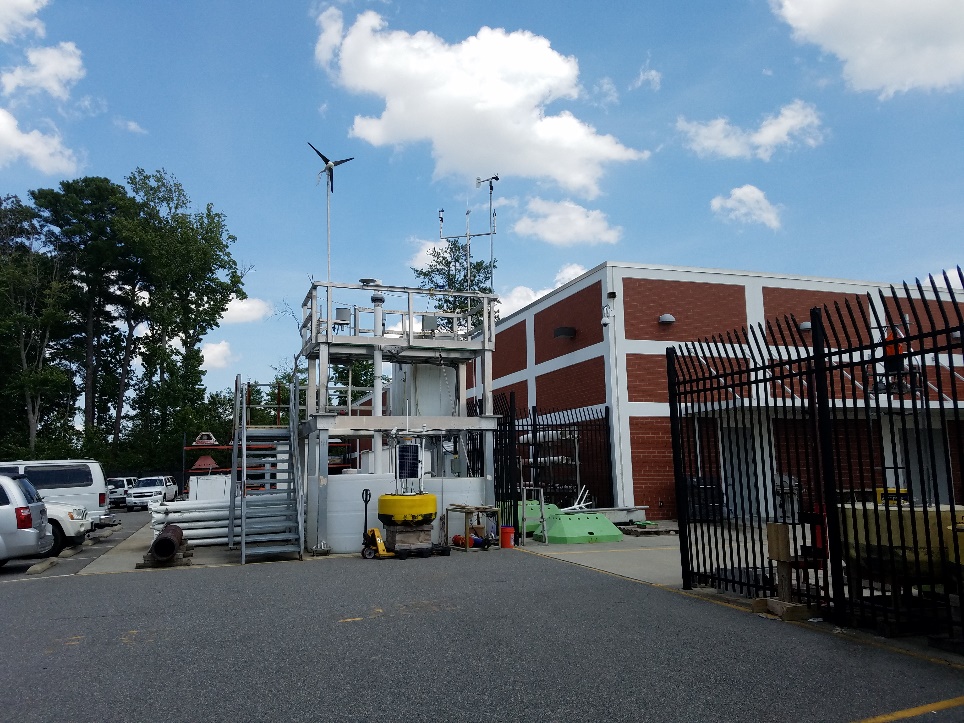 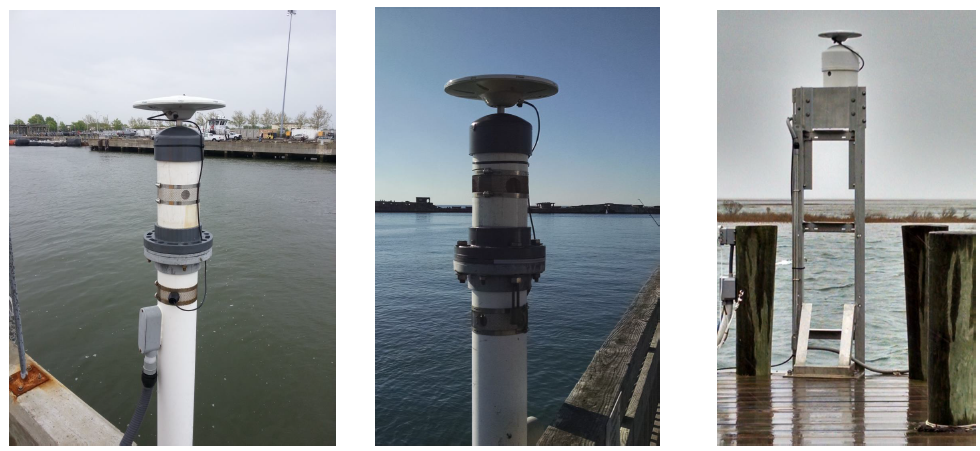 Planned Efforts in FY 18
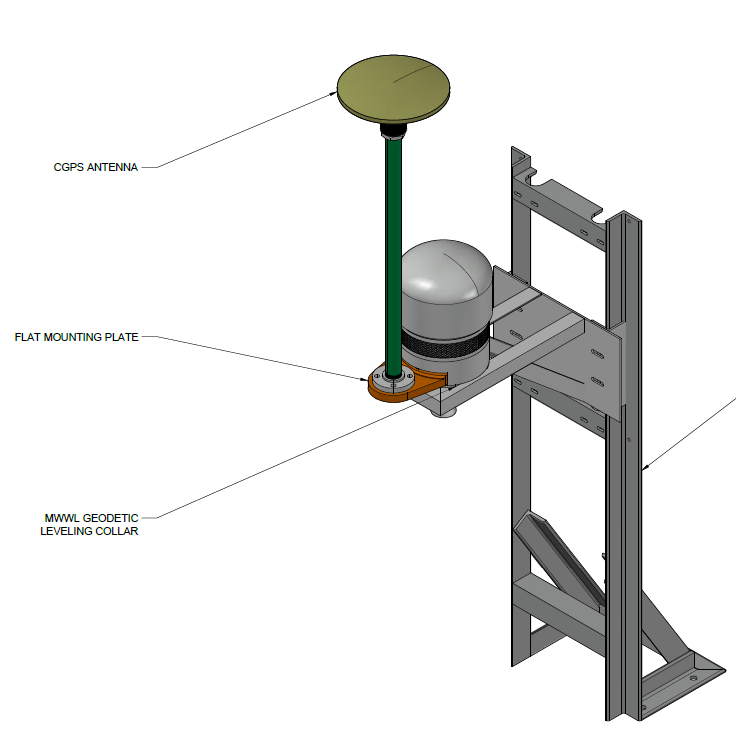 PLANNING
Finalize CO-OPS GNSS implementation plan

TECHNOLOGY & DATA MANAGEMENT
Develop new methods for installing cGNSS systems collocated with NWLON
Explore data processing tools, methodologies and analysis for various water level applications (with NGS assistance)

FIELD OPERATIONS
Install “on sensor” cGNSS systems at four NWLON stations Virginia Key FL and Galveston Pier 21 TX (GLOSS), and Newport, RI, Dahlgren, VA
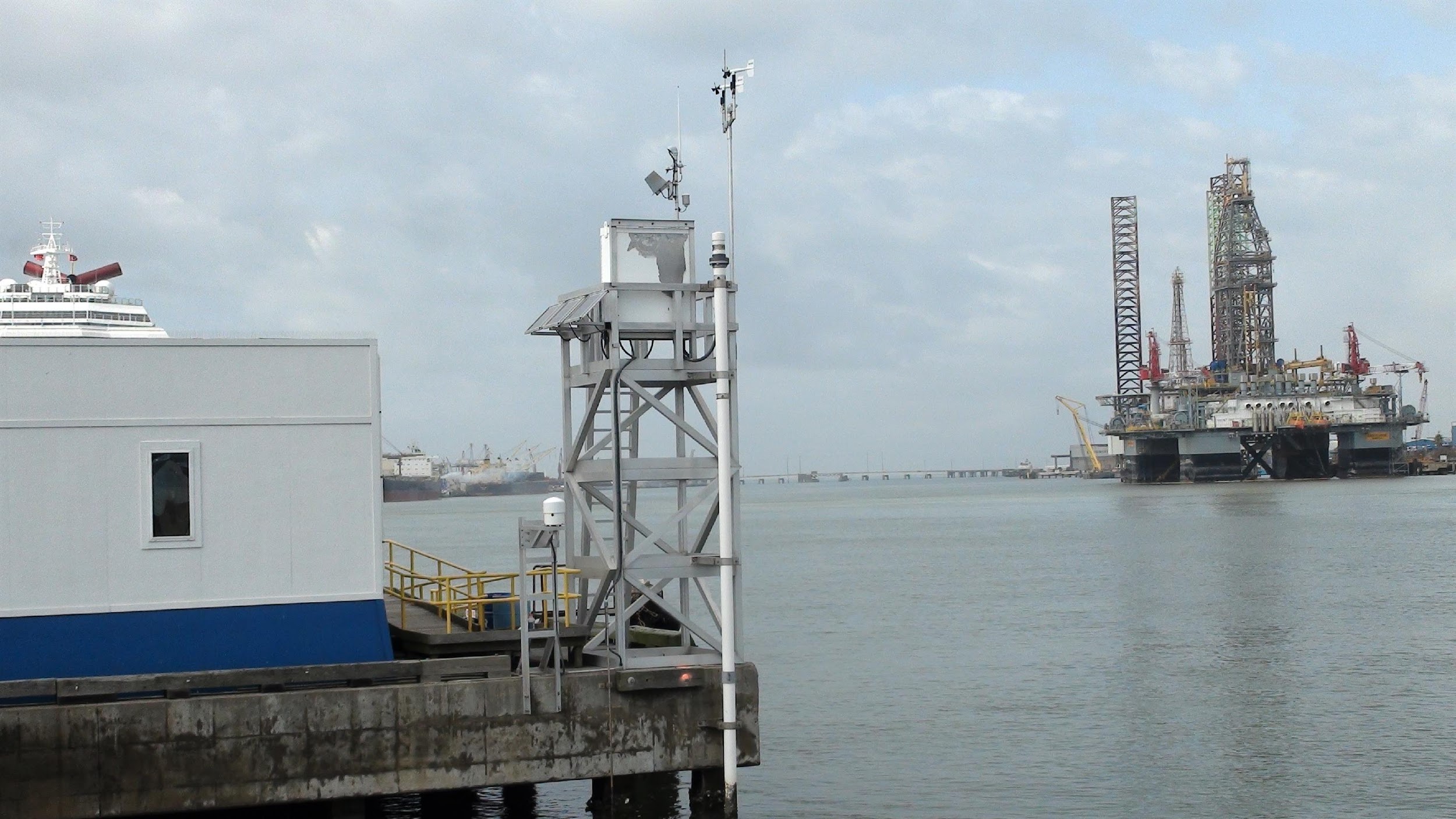 Galveston Pier 21, TX
FY19 and Beyond
Evaluate and implement lessons learned from FY18 cGNSS sensor installations for sensor stability

Evaluate and implement alternative surveying procedures

Explore other techniques such as rapid, short, dynamic GNSS observations for validity or quick check 

Collaborate with NGS on databases and data processing

Explore the options for processing using differential cGNSS mode to resolve land and water level components
Future: Real-Time Water Level Observing Using GPS Reflectometry
This developing method uses reflected satellite GPS signals to determine the water level.
Research organizations and regional associations are further testing this technology.
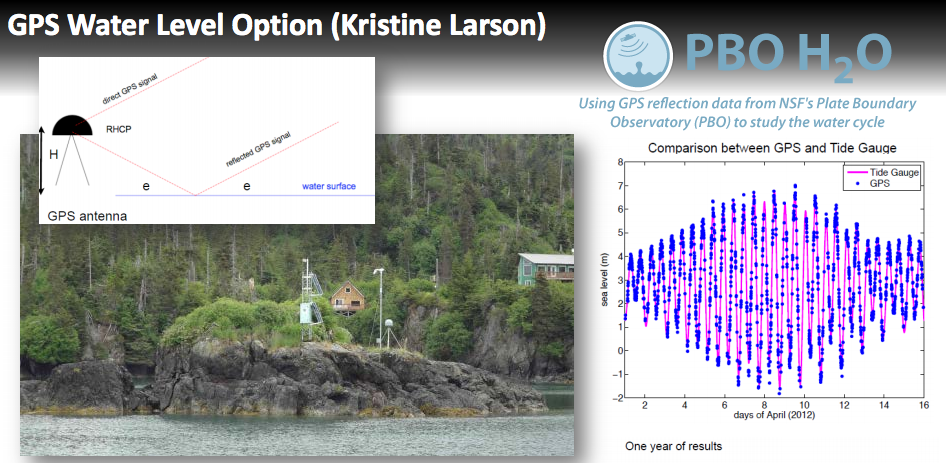 “The Accidental Tide Gauge: A GPS Reflection Case Study From Kachemak Bay, Alaska”, Kristine M. Larson, Richard D. Ray, Felipe G. Nievinski, and Jeffrey T. Freymueller, IEEE GEOSCIENCE AND REMOTE SENSING LETTERS, VOL. 10, NO. 5, SEPTEMBER 2013
Summary
GNSS/GPS modernization is a CO-OPS  priority ; envisioned to be the primary technology for vertical control at water level stations in the near future.

Cross office Working Group established to guide efforts, develop strategy and implementation plan.

CO-OPS has received excellent technical support from NGS (Thank You!) in all facets of its plan.

Leveraging and exploring partnerships to advance plan priorities (NGS, other NOAA and government organizations, academia, private industry, etc).
Back-up Slides
ODU cGNSS Systems at NWLON
Old Dominion University collaborated with CO-OPS to install cGNSS systems at four VA NWLON stations (ODU reps have been Dr. Hans Peter Plag and Mark Bushnell). 

NWLON locations, cGNSS installation dates, & primary water level sensor type: 

Sewells Point, Apr'15, acoustic 
York River, Nov'15, acoustic 
Kiptopeke, Dec'15, acoustic 
Watchapreague, Dec'16, radar
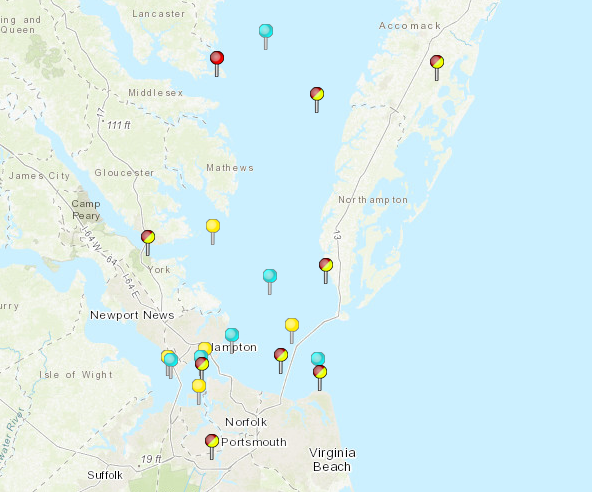 ODU cGNSS Systems at NWLON
Sewells Point
Kiptopeke
Wachapreague
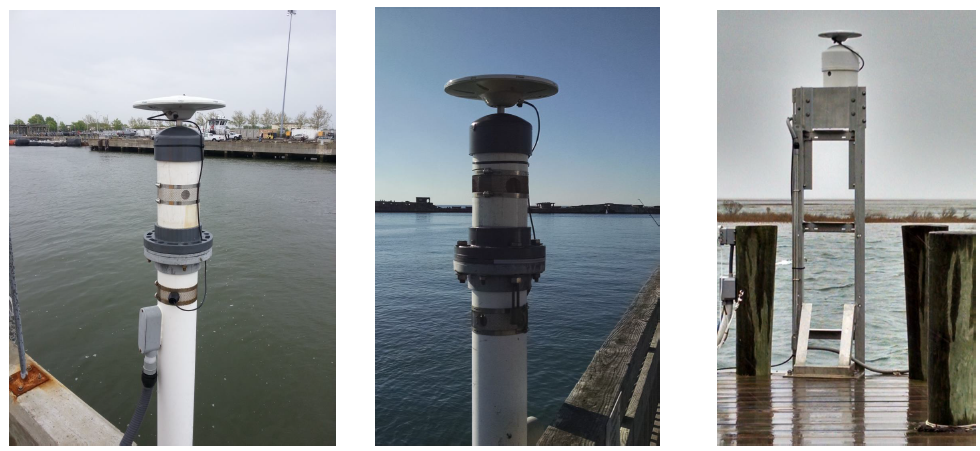 ED\OSTEP 2017
ED\OSTEP 2017
ED\OSTEP 2017
ODU cGNSS Systems at NWLON – Initial Data Processing
Using NOAA\NGS OPUS Tools
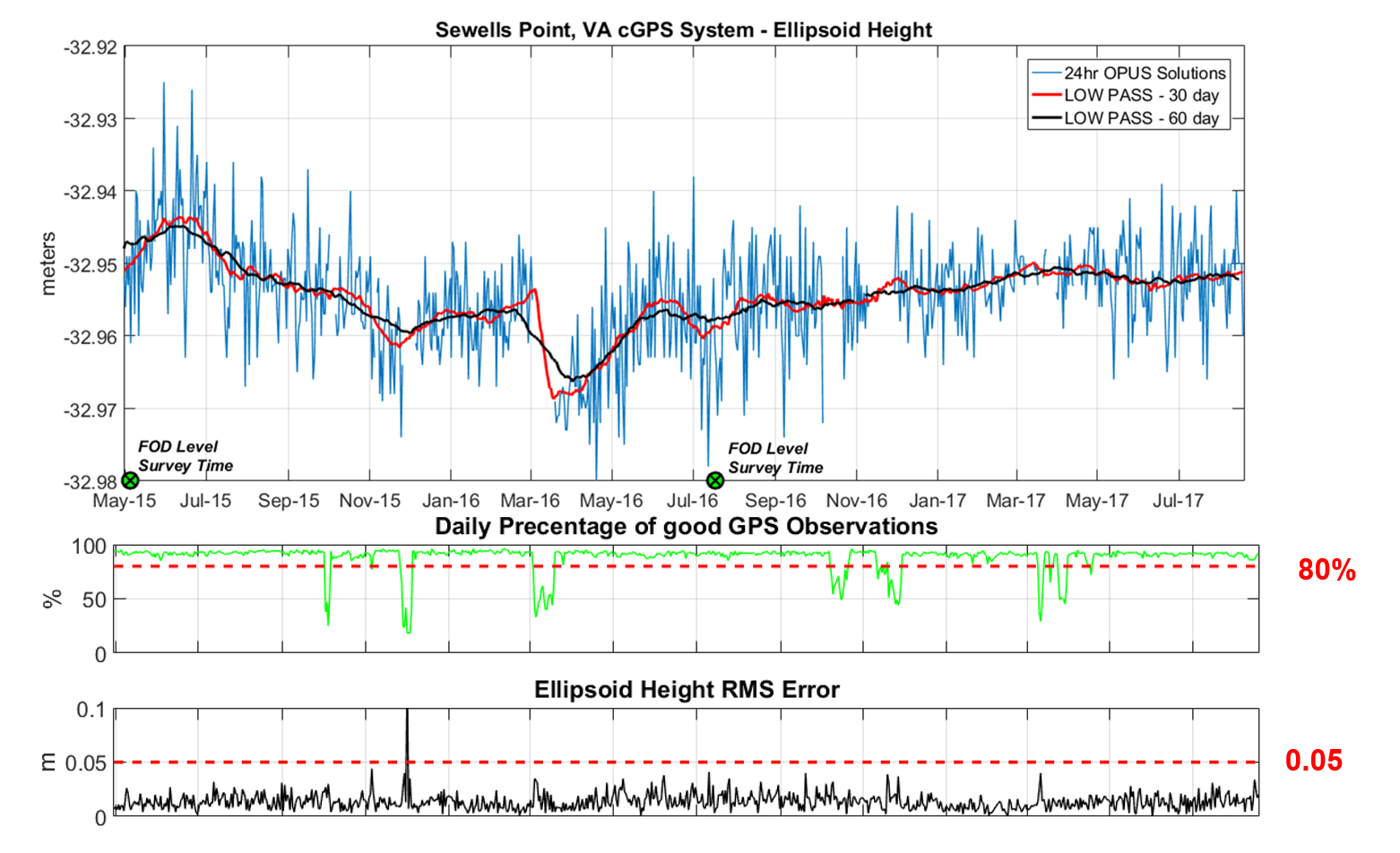 Challenges
Data telemetry, processing and storage (partner with NGS)
Multipath signals and location/environment selection
Accuracy requirements needed for some applications
NSRS Horizontal and Vertical datums will be finalized in 2022
NGS is improving the OPUS software by normalizing the results irrespective of the selected CORS station
The effect of Foundational CORS on data processing and accuracies in unquantified at the present
The effects of rapid, short, and dynamic GPS observations on accuracies need to be explored